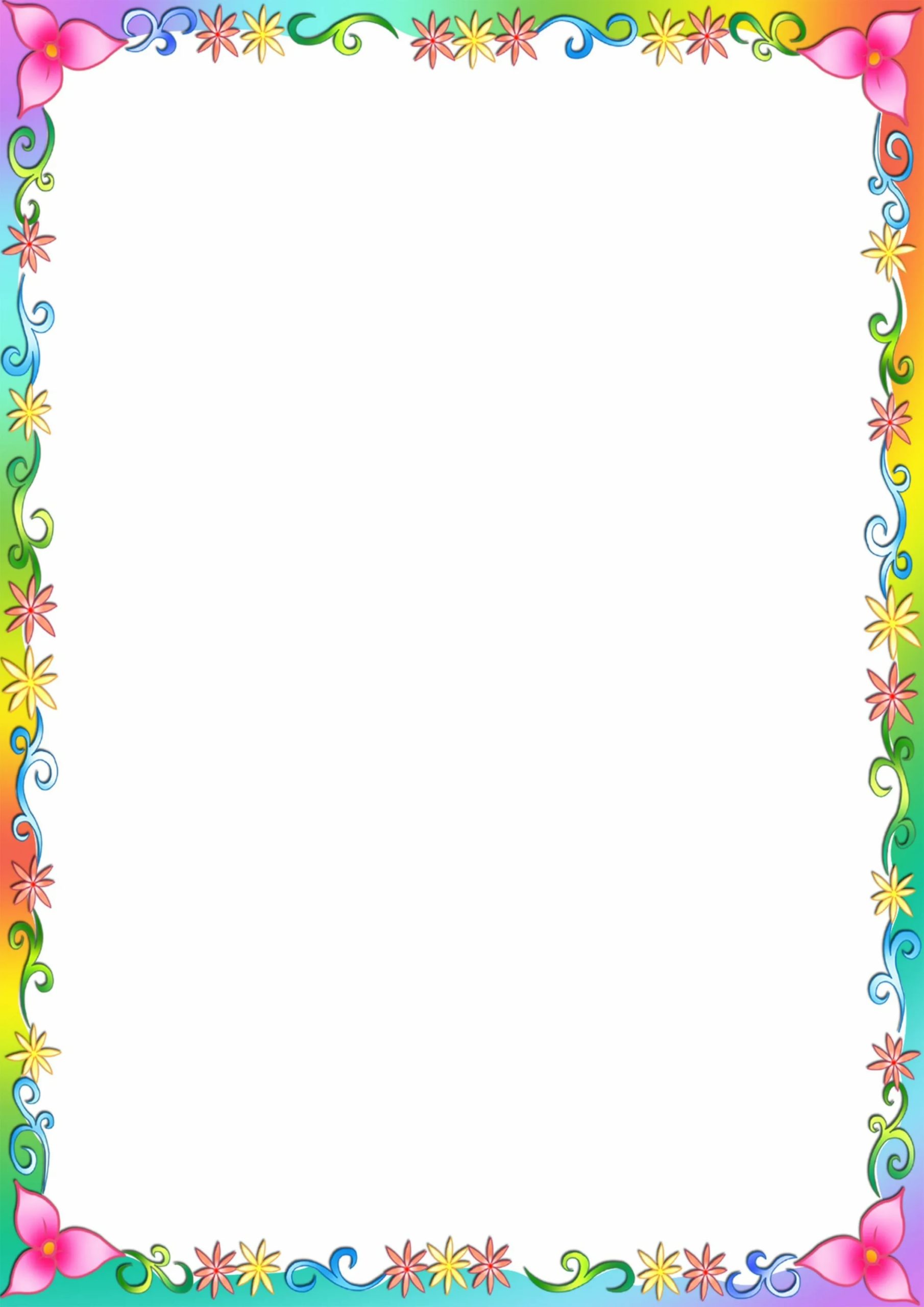 Муниципальное дошкольное образовательное учреждение детский сад№3 
Усть-Кутского муниципального образования Иркутской области
(МДОУ ДС№3УКМО)



Из опыта работы
 по технологии  художественная мастерская
 « Юные художники»
В старшей –подготовительной группе








Подготовила: воспитатель МДОУДС№3УКМО
Монакова Н.И.
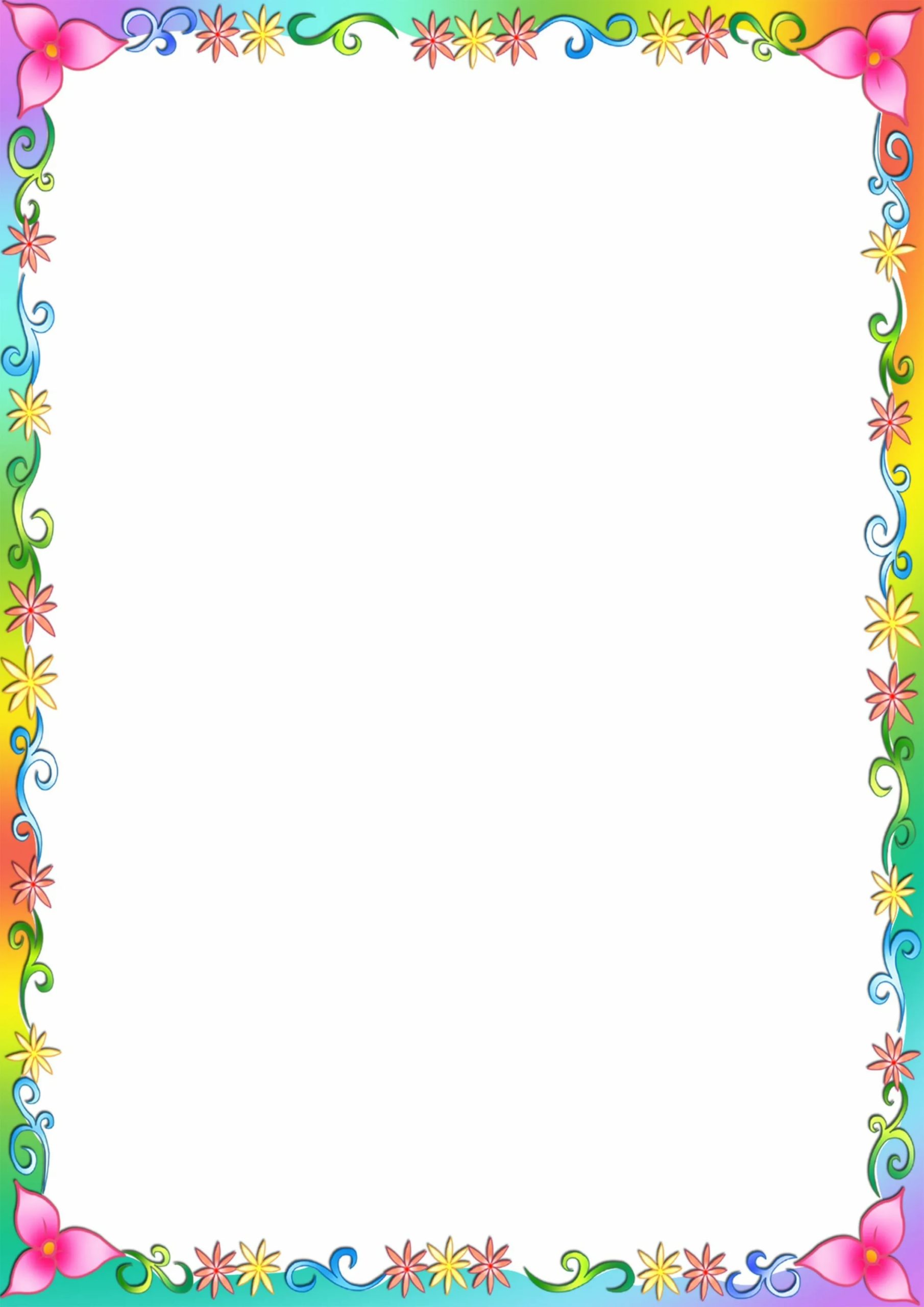 Цель : Формировать эстетическое отношение к окружающей действительности на основе ознакомления с нетрадиционными техниками рисования. 
задачи:
-формировать у детей интерес к разнообразным видам художественного искусства;
-познакомить детей со свойствами различных художественных материалов;
-познакомить детей с основными приемами работы, приспособлениями и инструментами, разнообразными видами техник;
-развивать общую ручную умелость;
-развивать творческие способности детей;
- Повышение профессионального уровня и педагогической компетентности педагога ДОУ по формированию художественно-творческих способностей детей дошкольного возраста посредством использования нетрадиционной техники рисования;
- Повышение компетентности родителей воспитанников в вопросе рисования с использованием нетрадиционной техники, активное участие родителей в совместных творческих проектах.
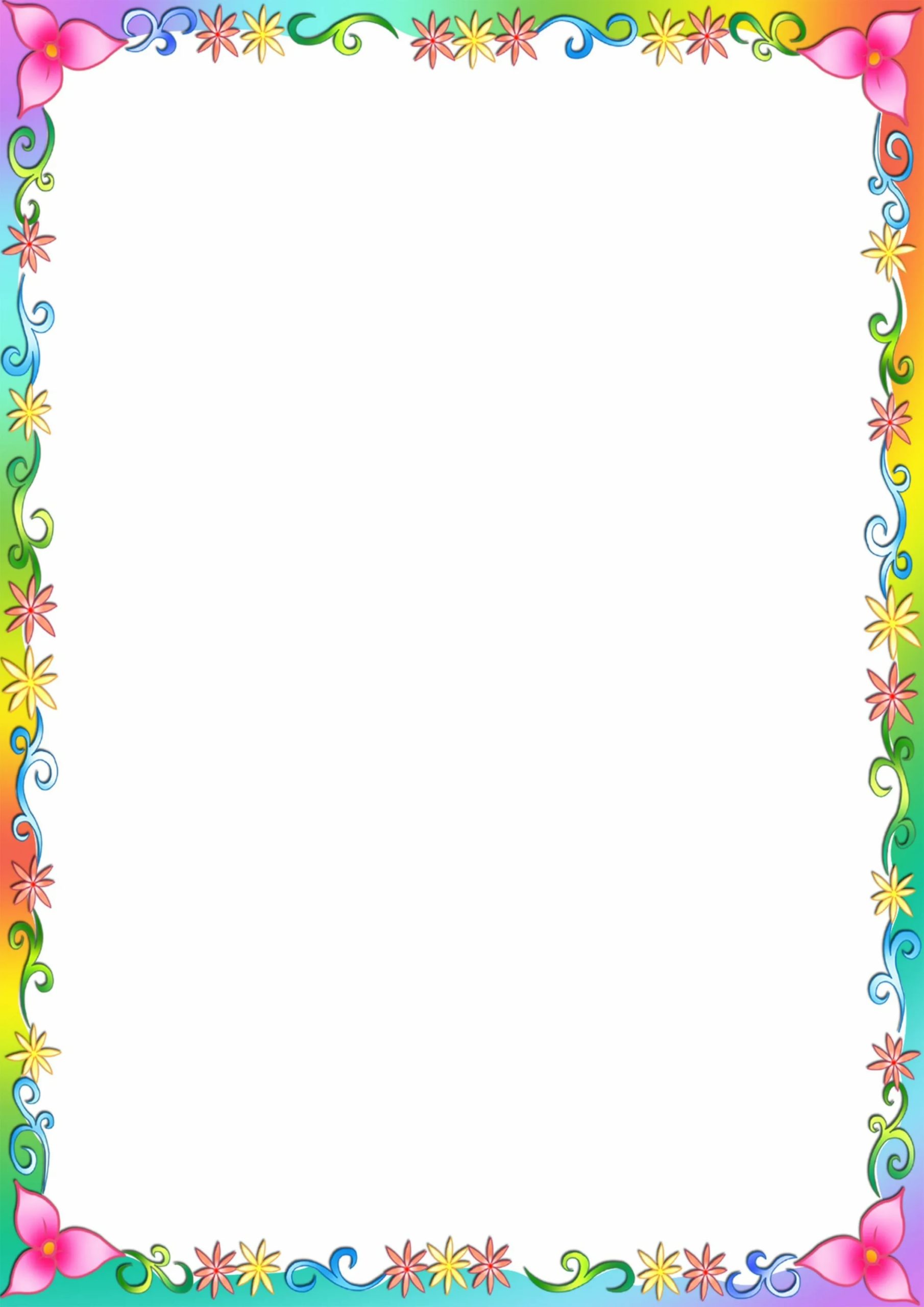 Материалы:
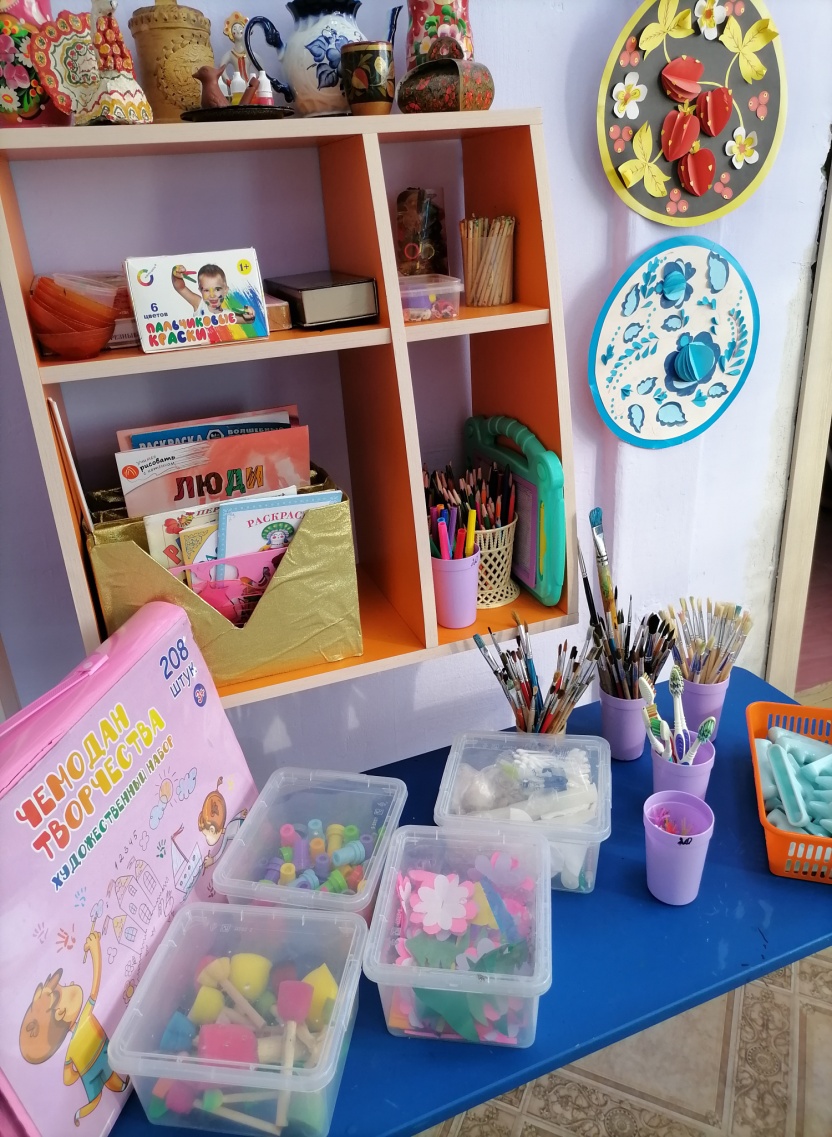 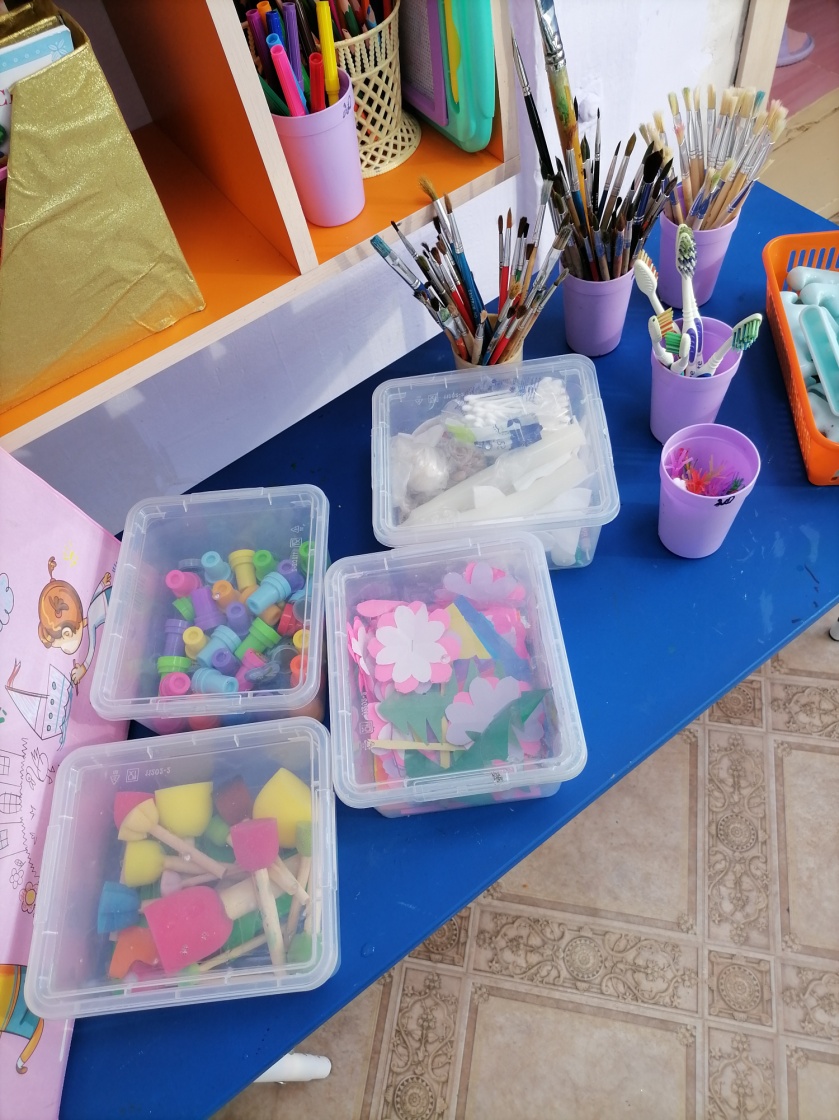 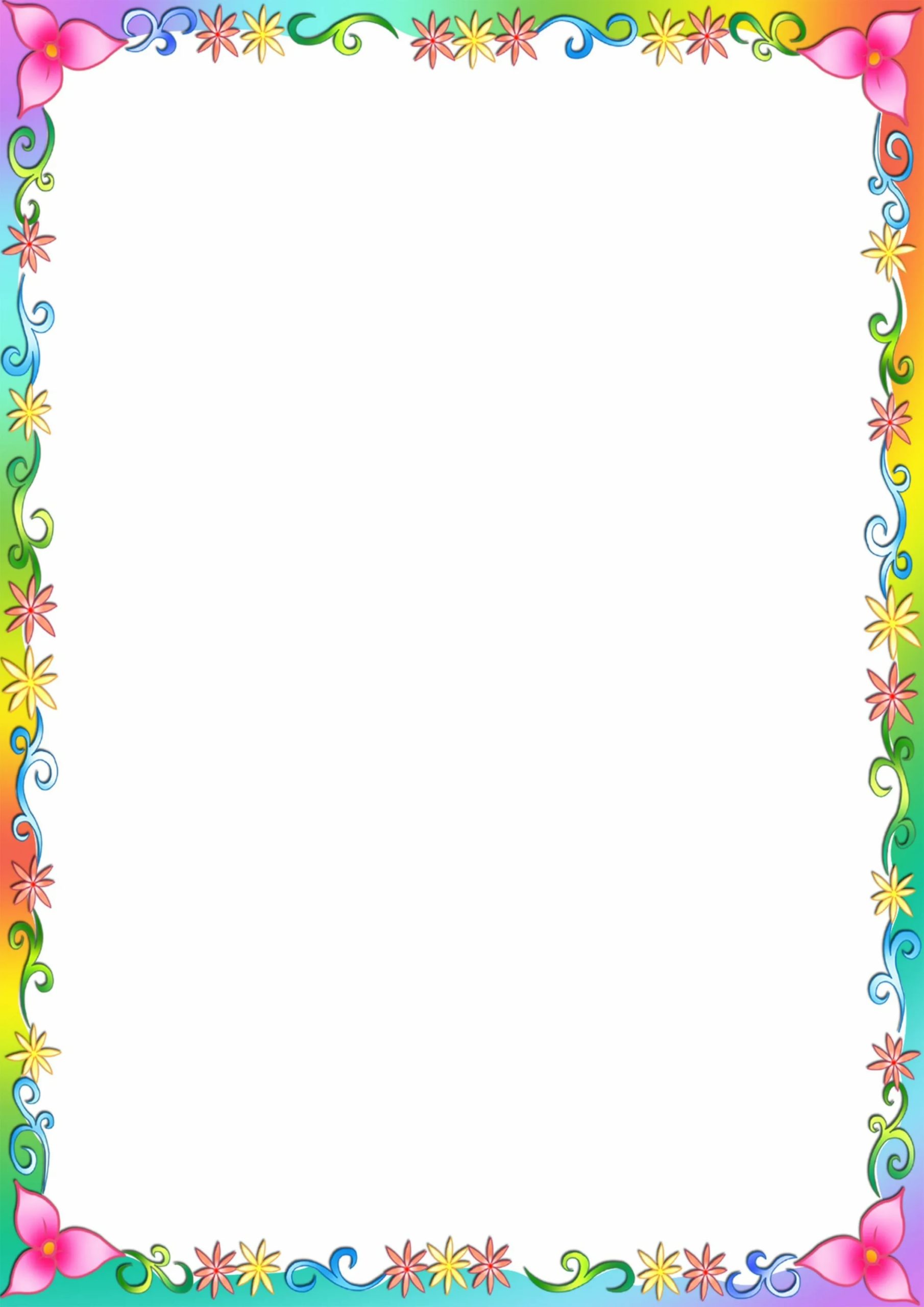 Опыт коллективного взаимодействия
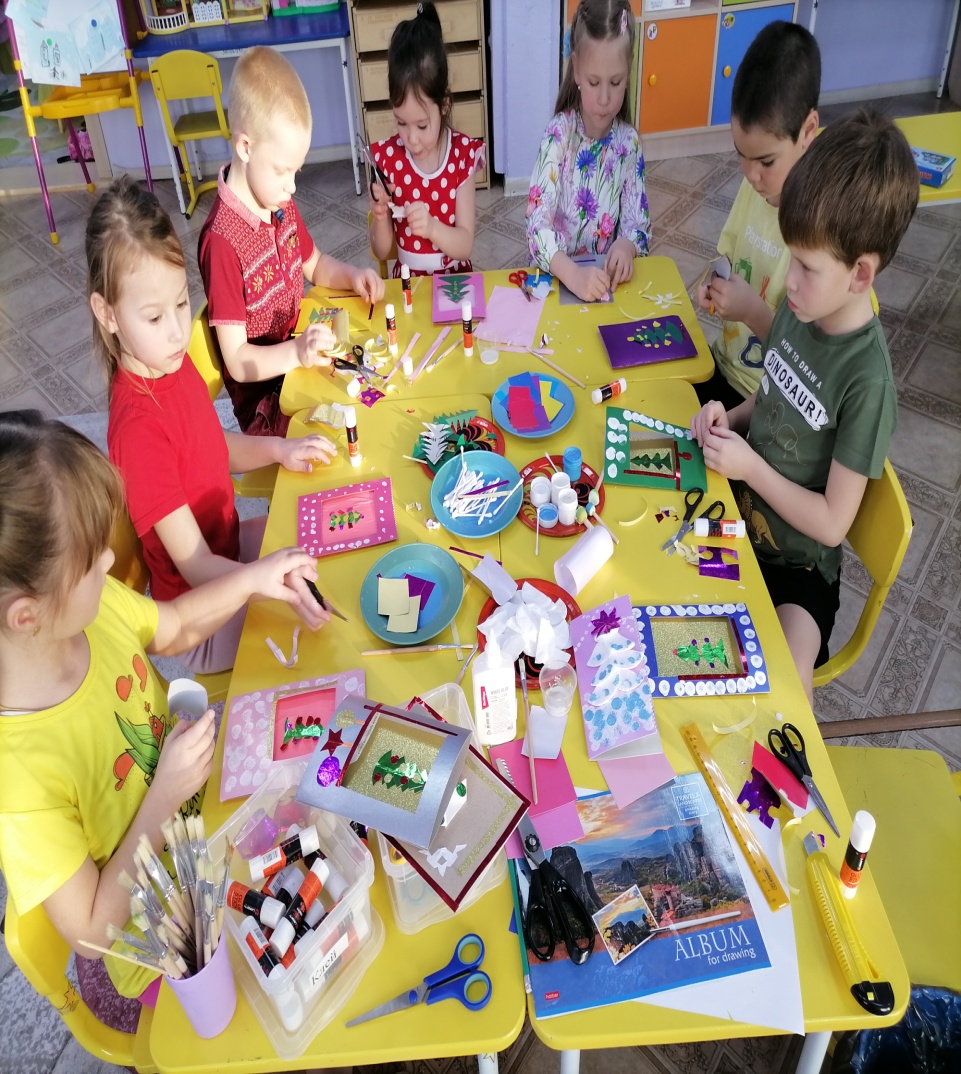 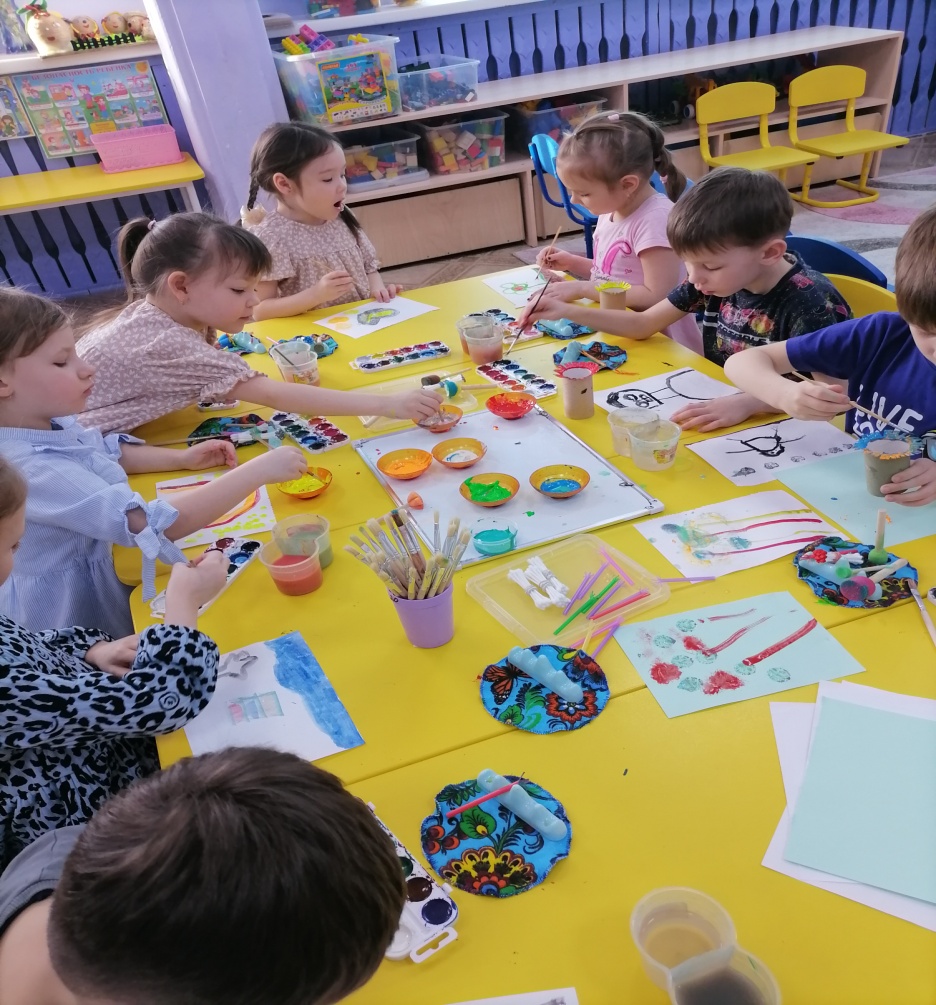 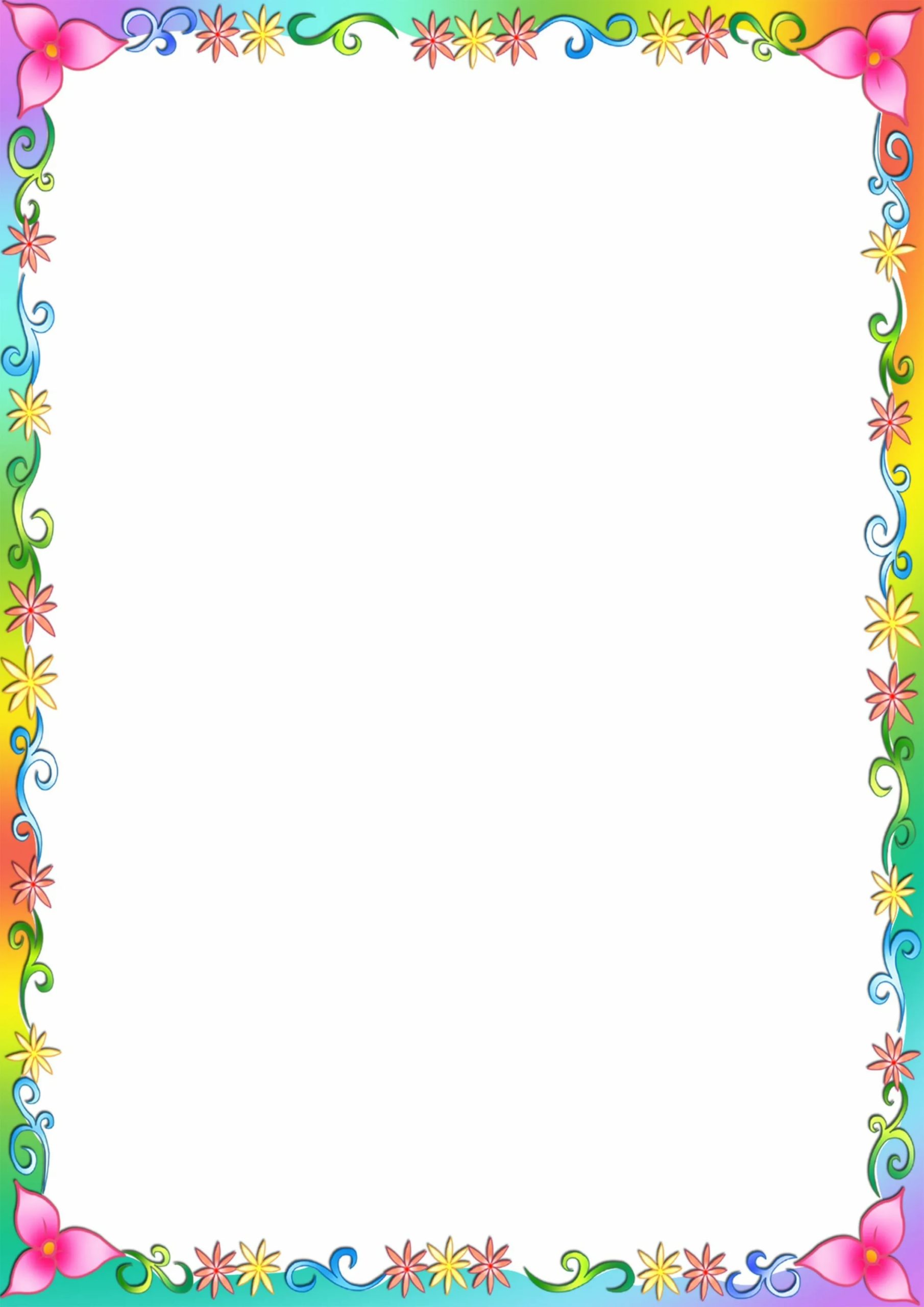 Разнообразные приемы рисования
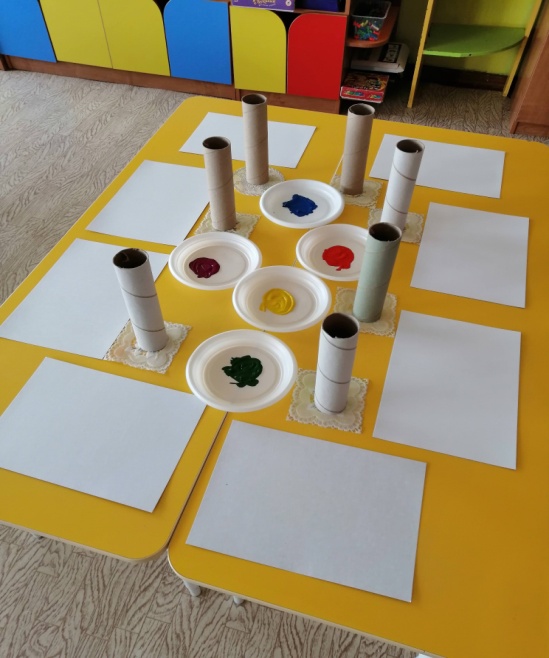 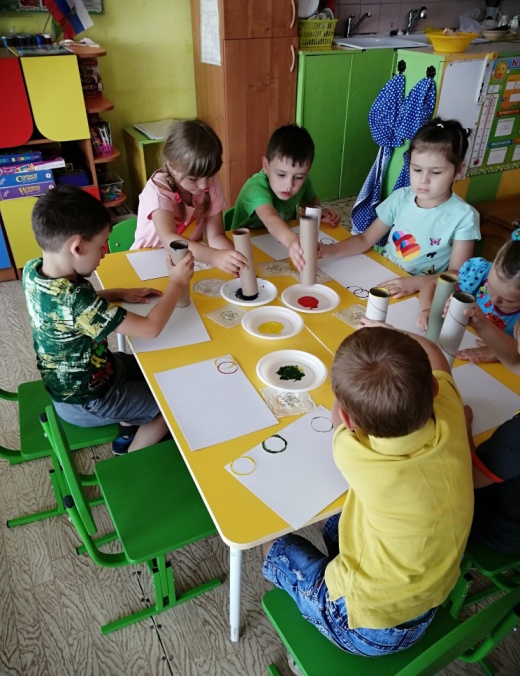 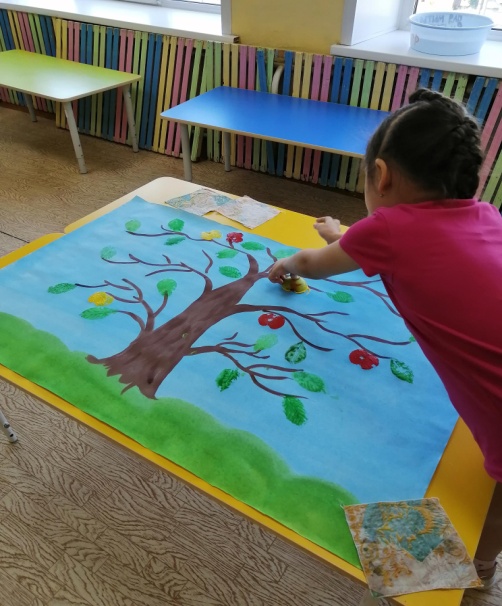 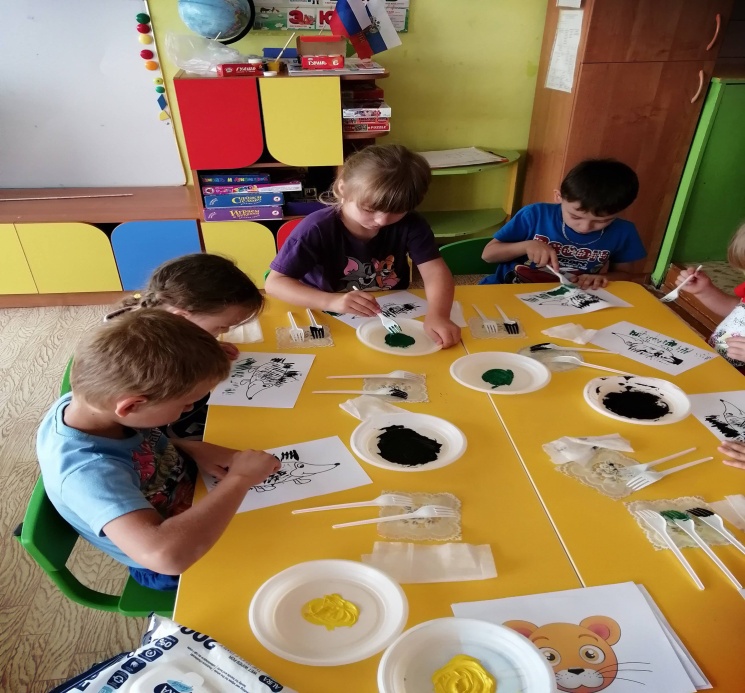 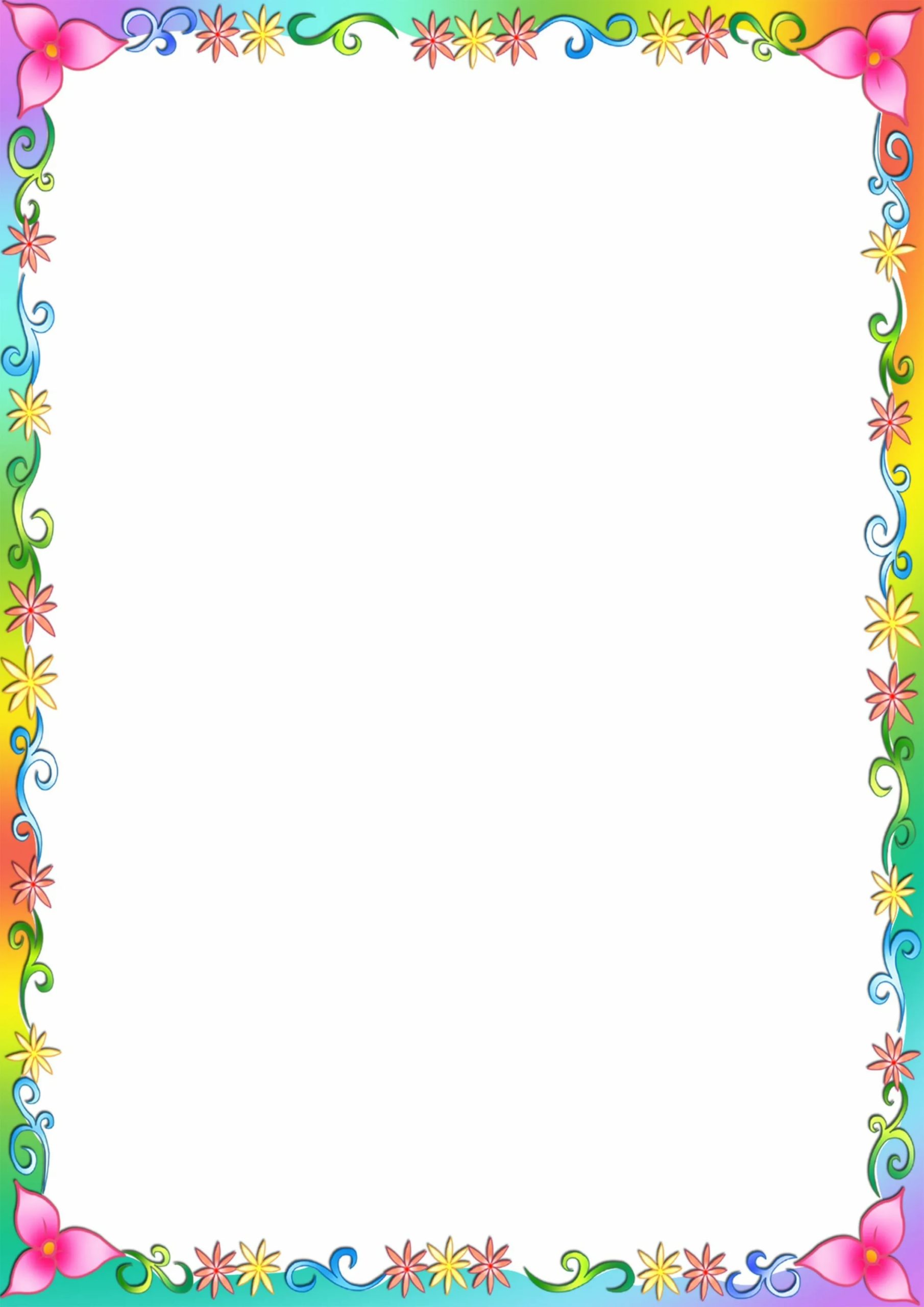 Разнообразные приемы рисования
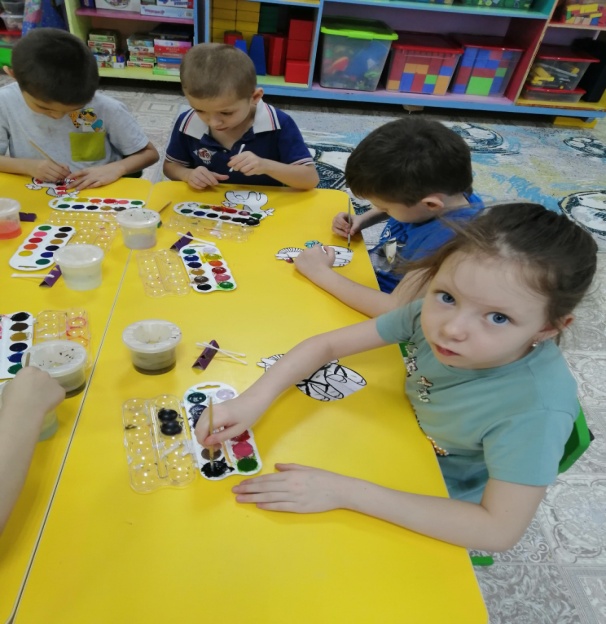 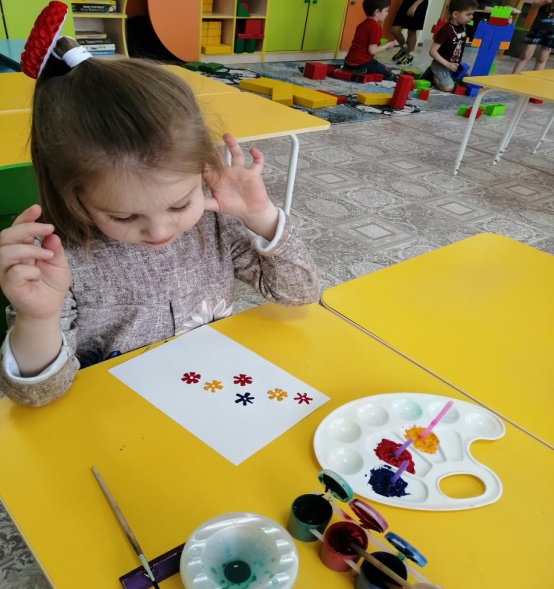 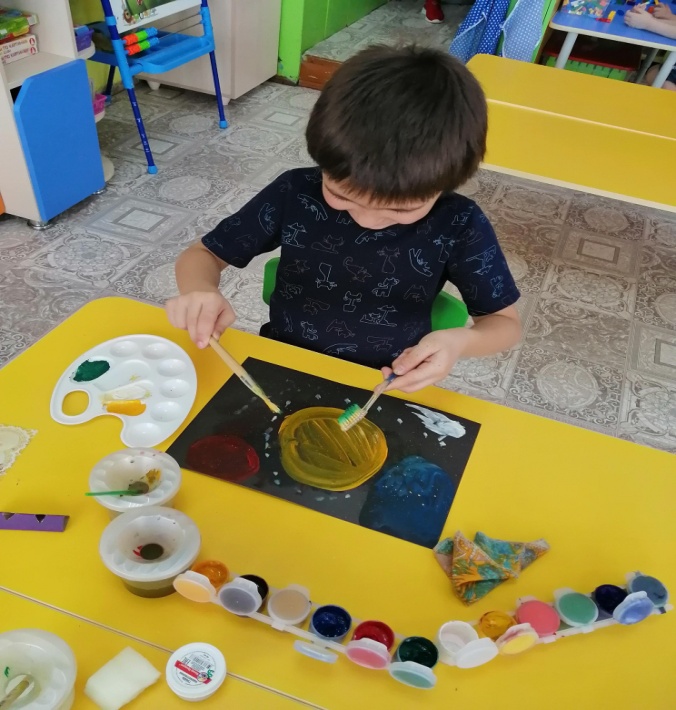 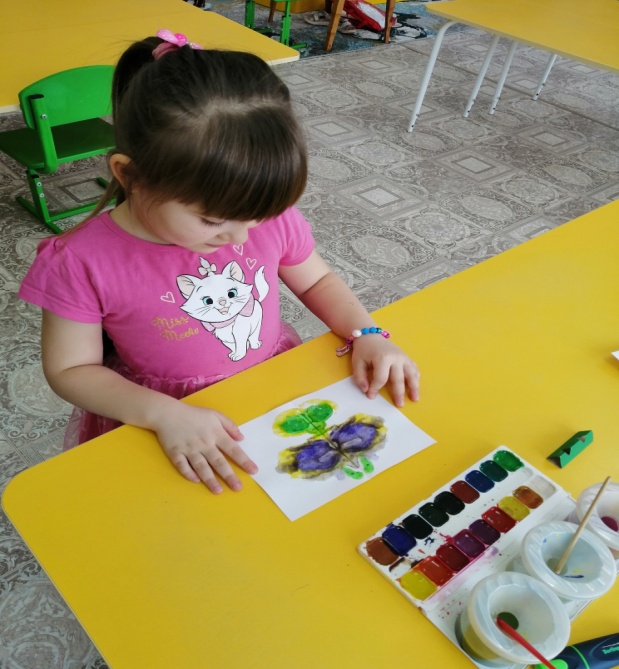 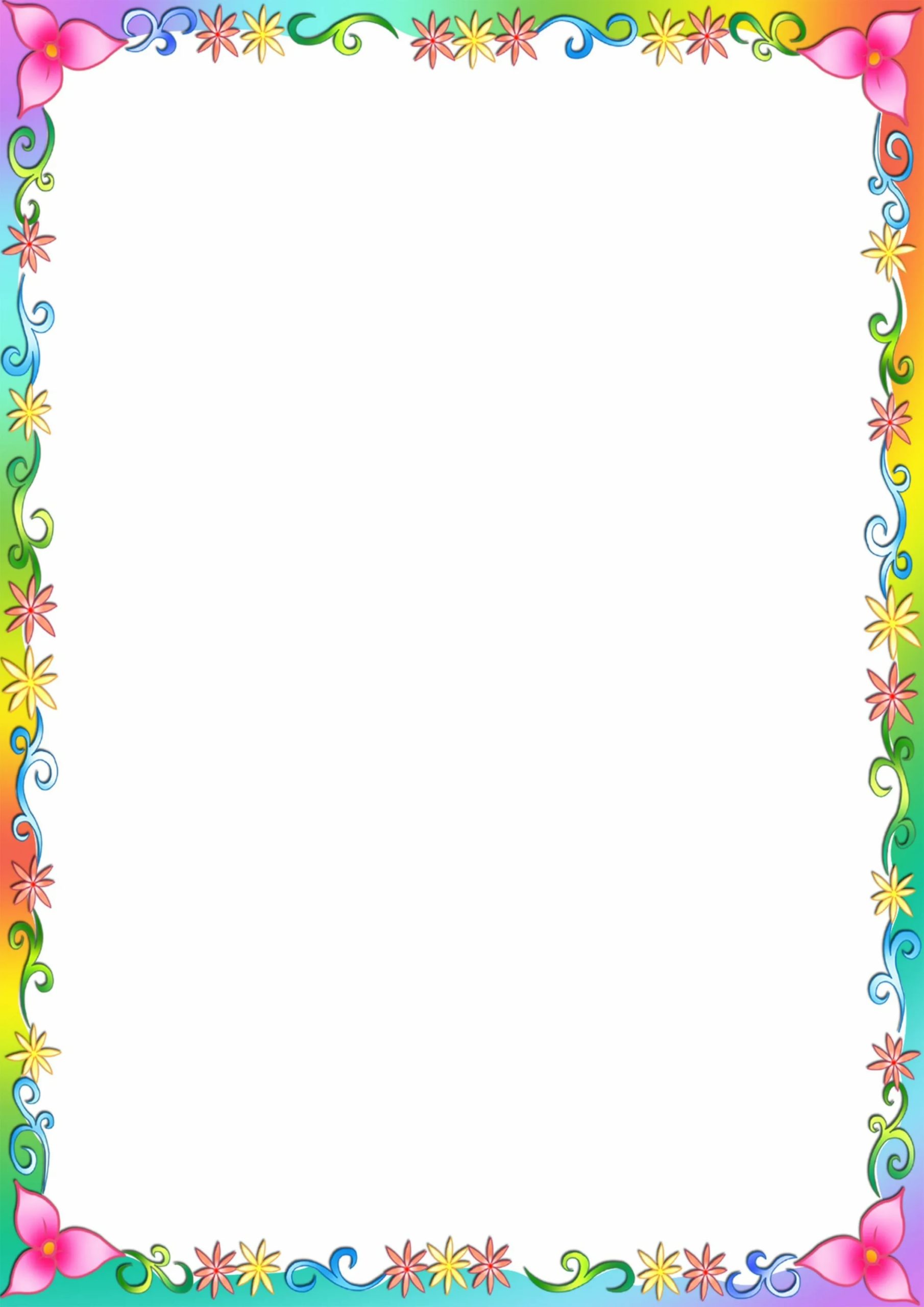 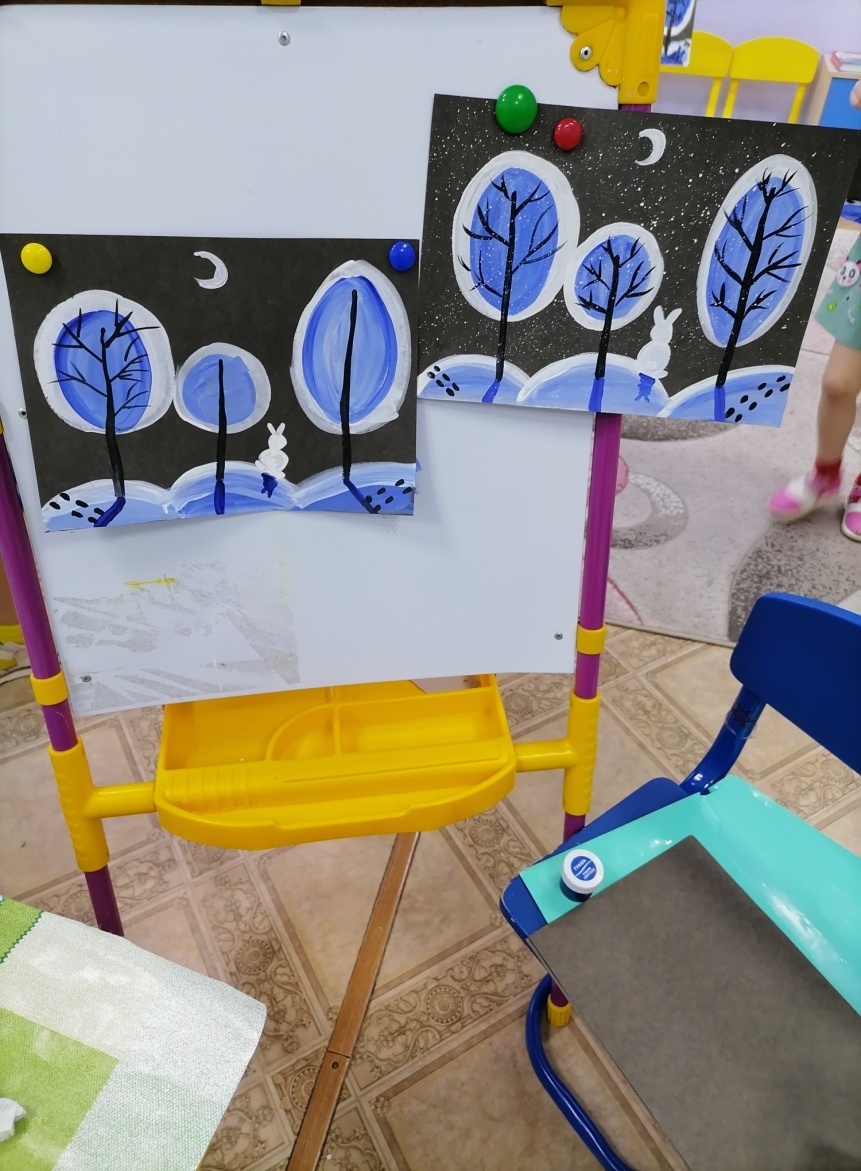 Выставки, конкурсы
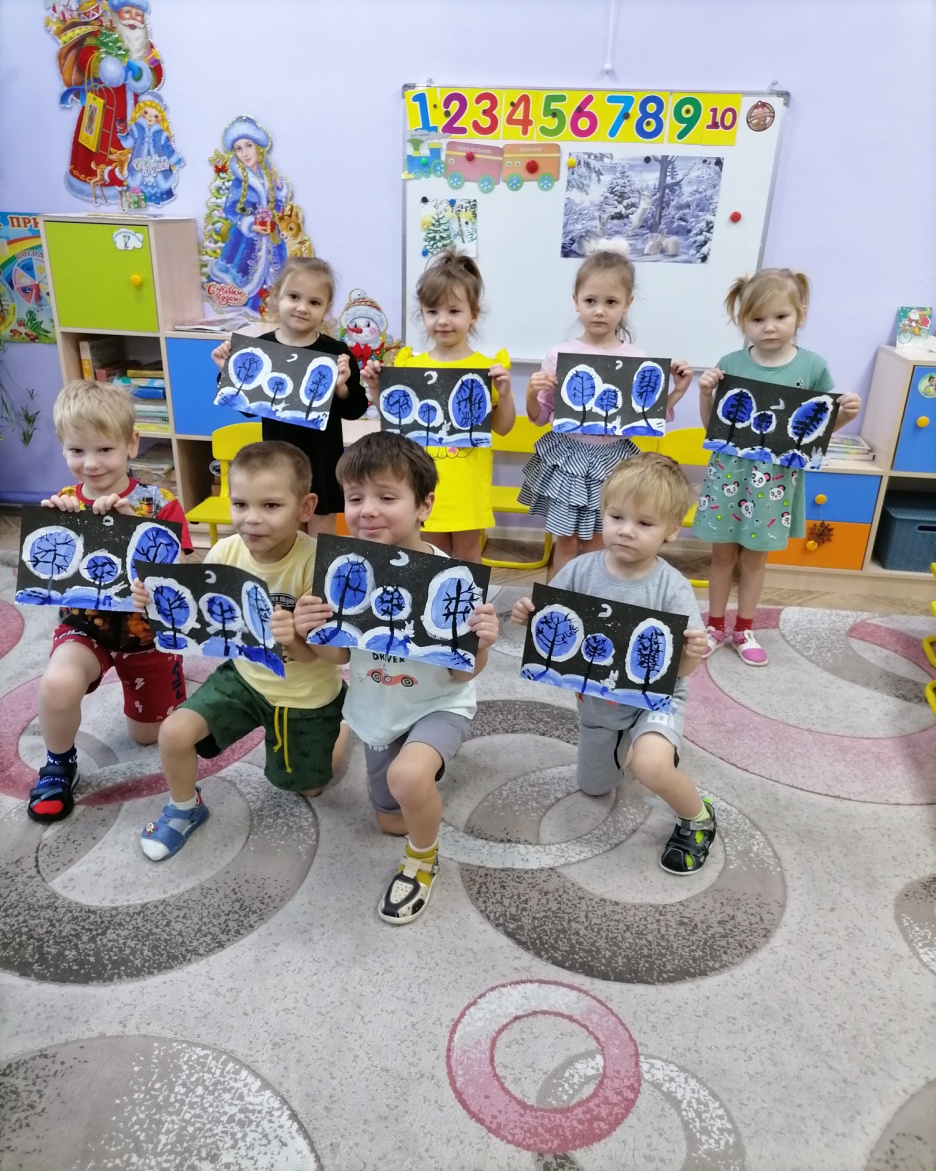 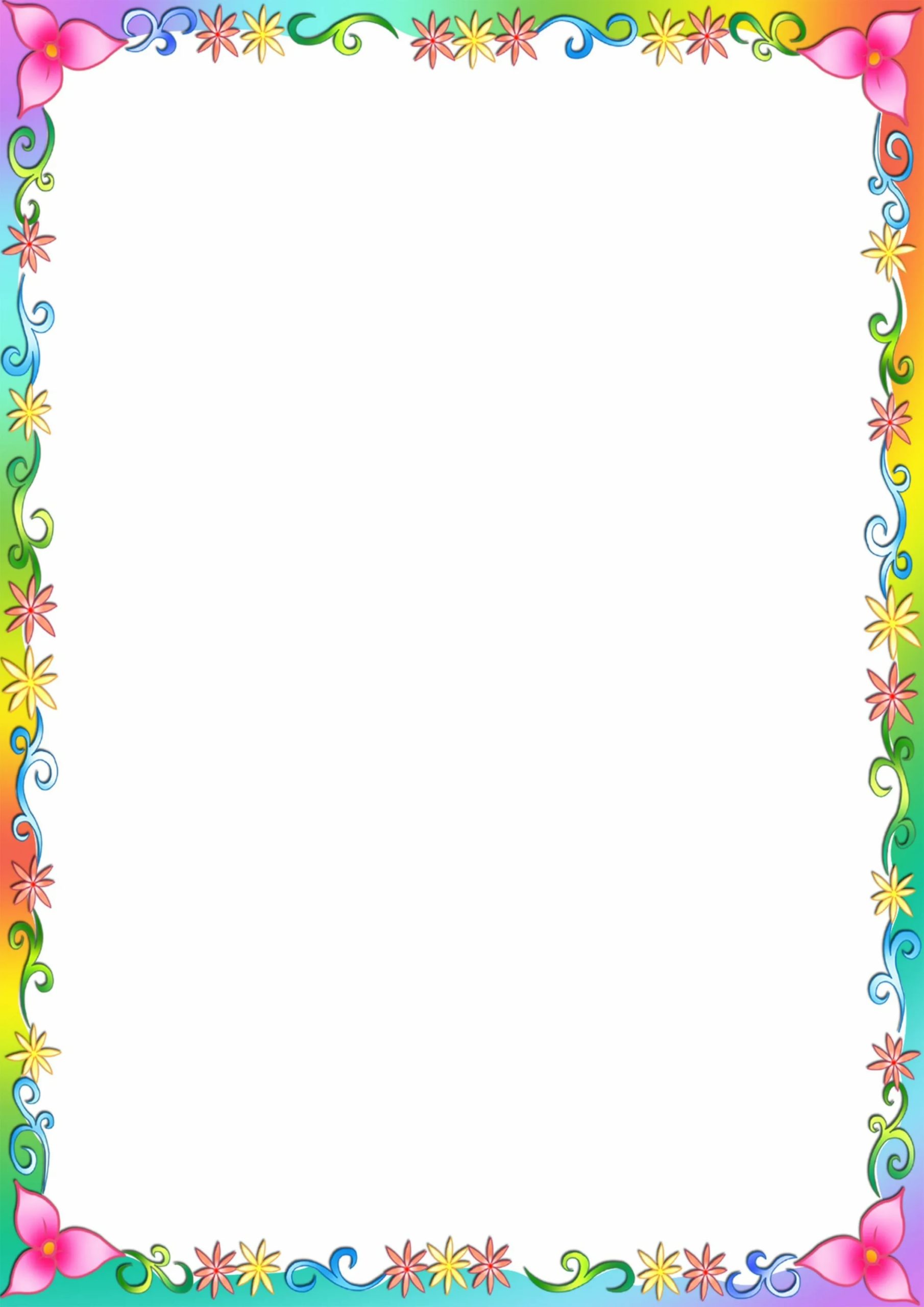 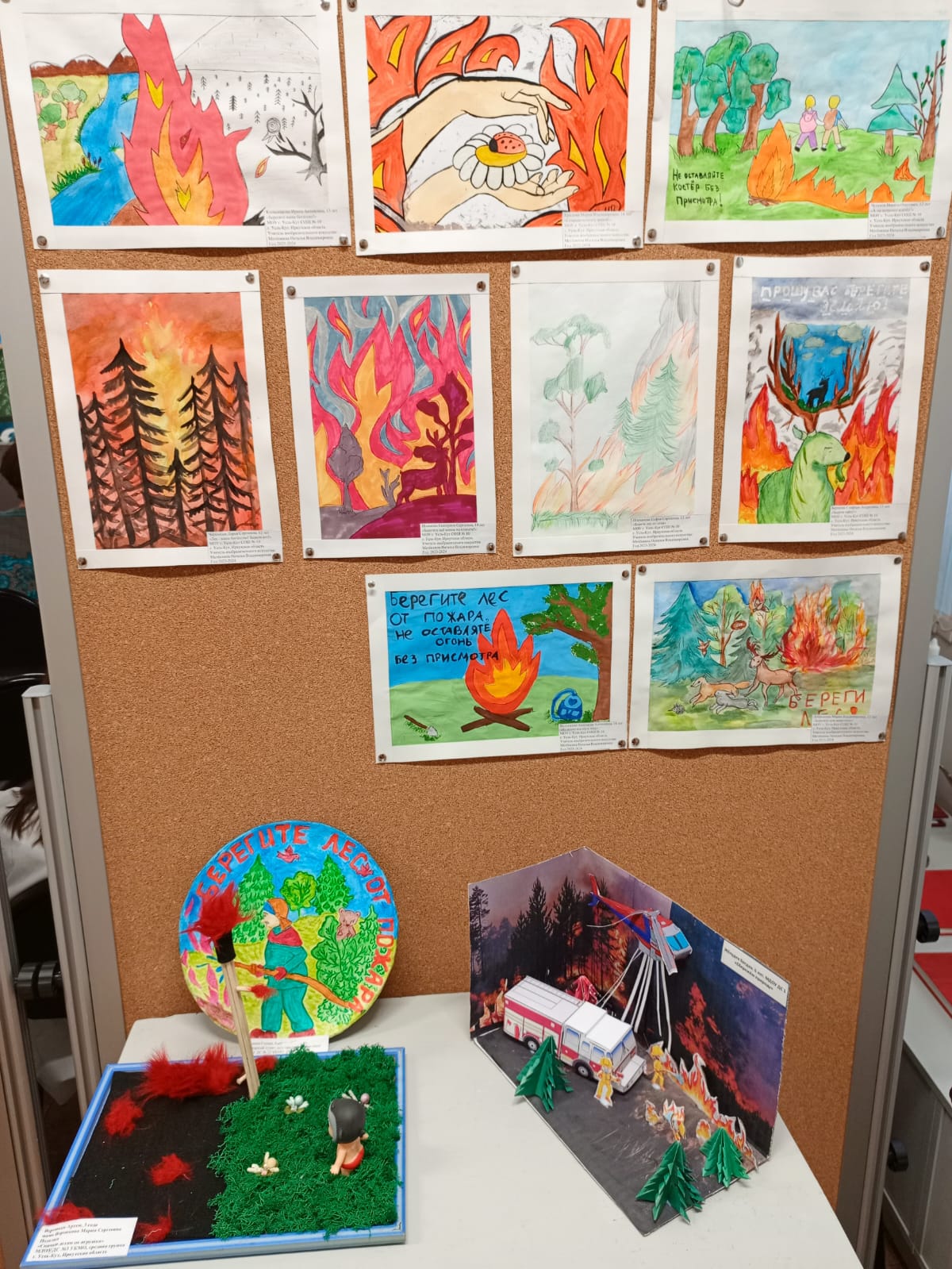 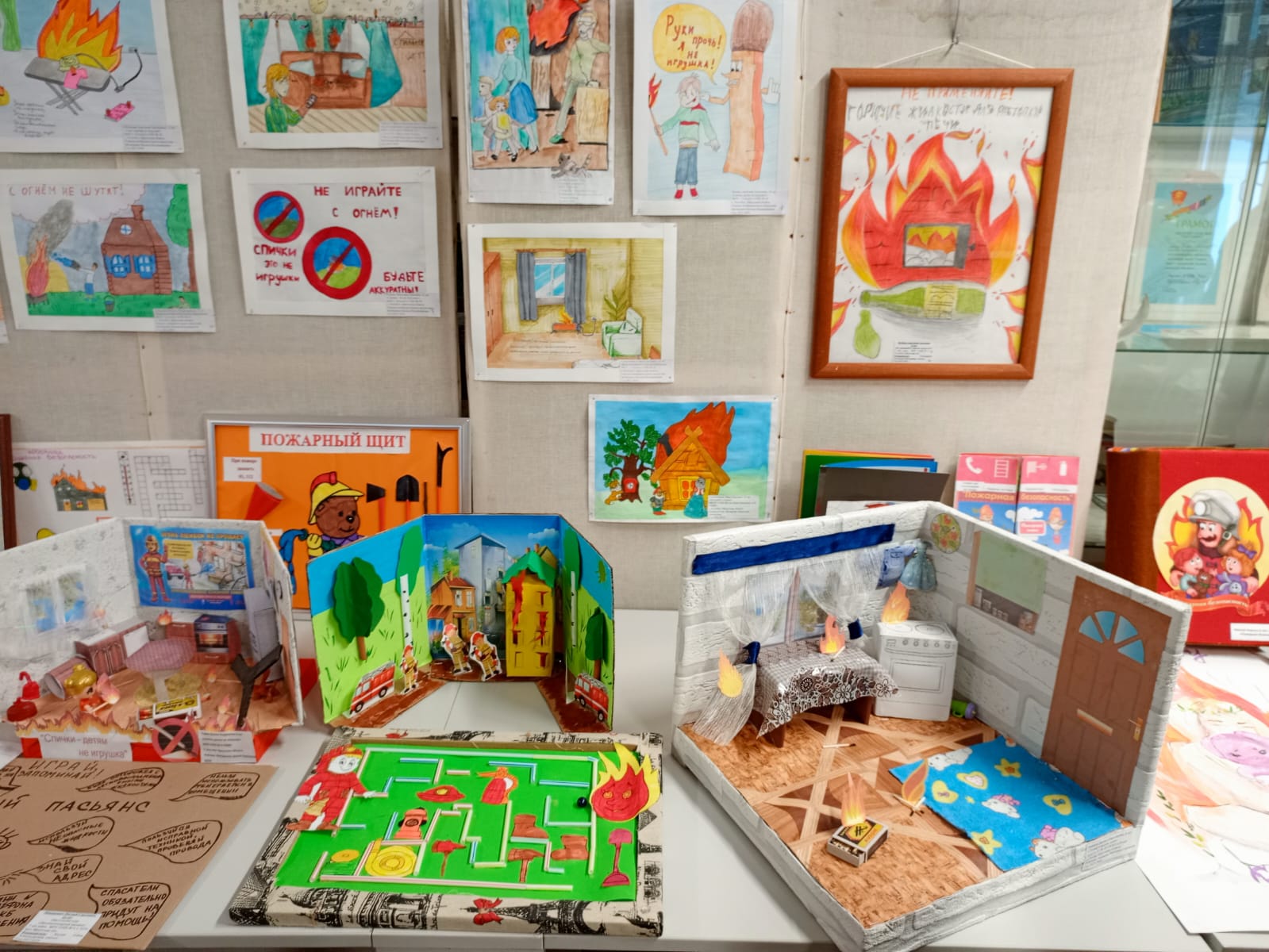 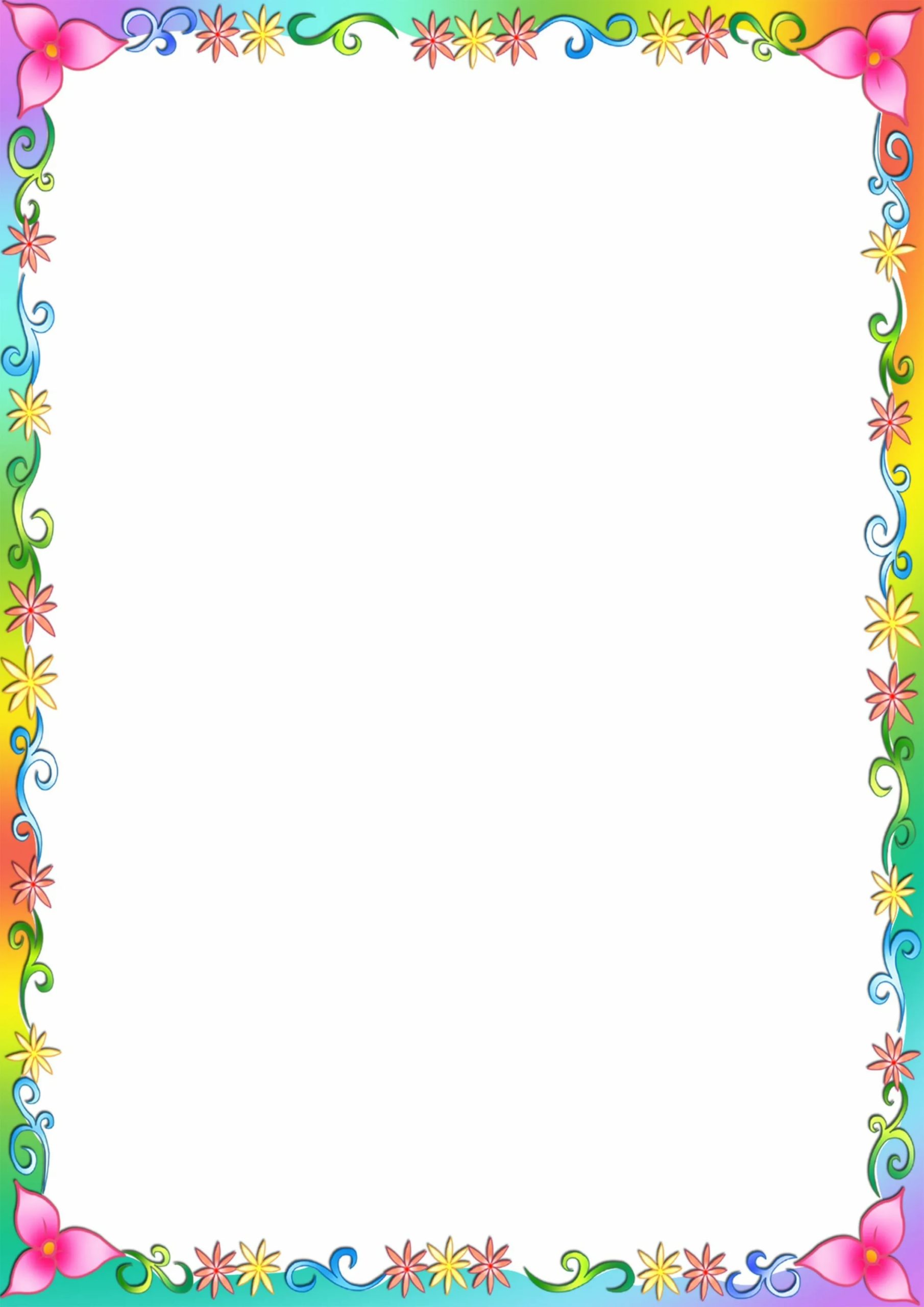 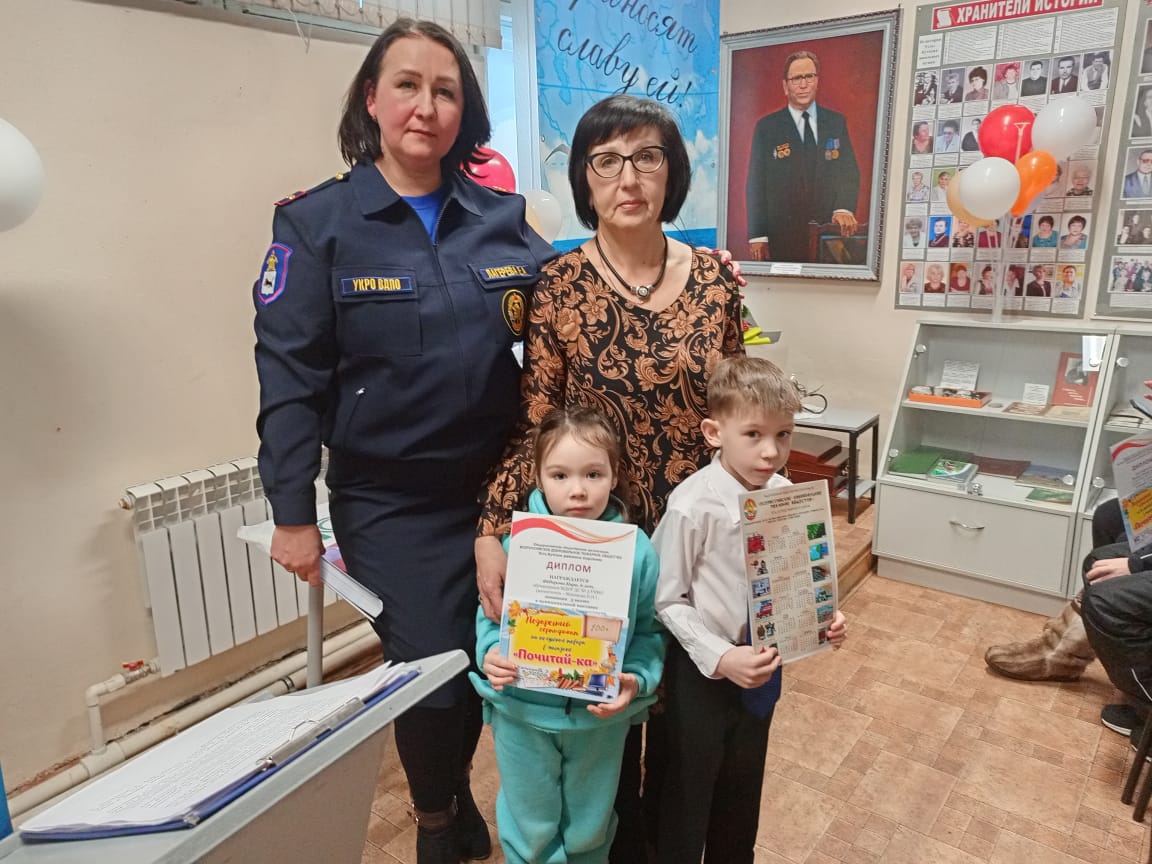 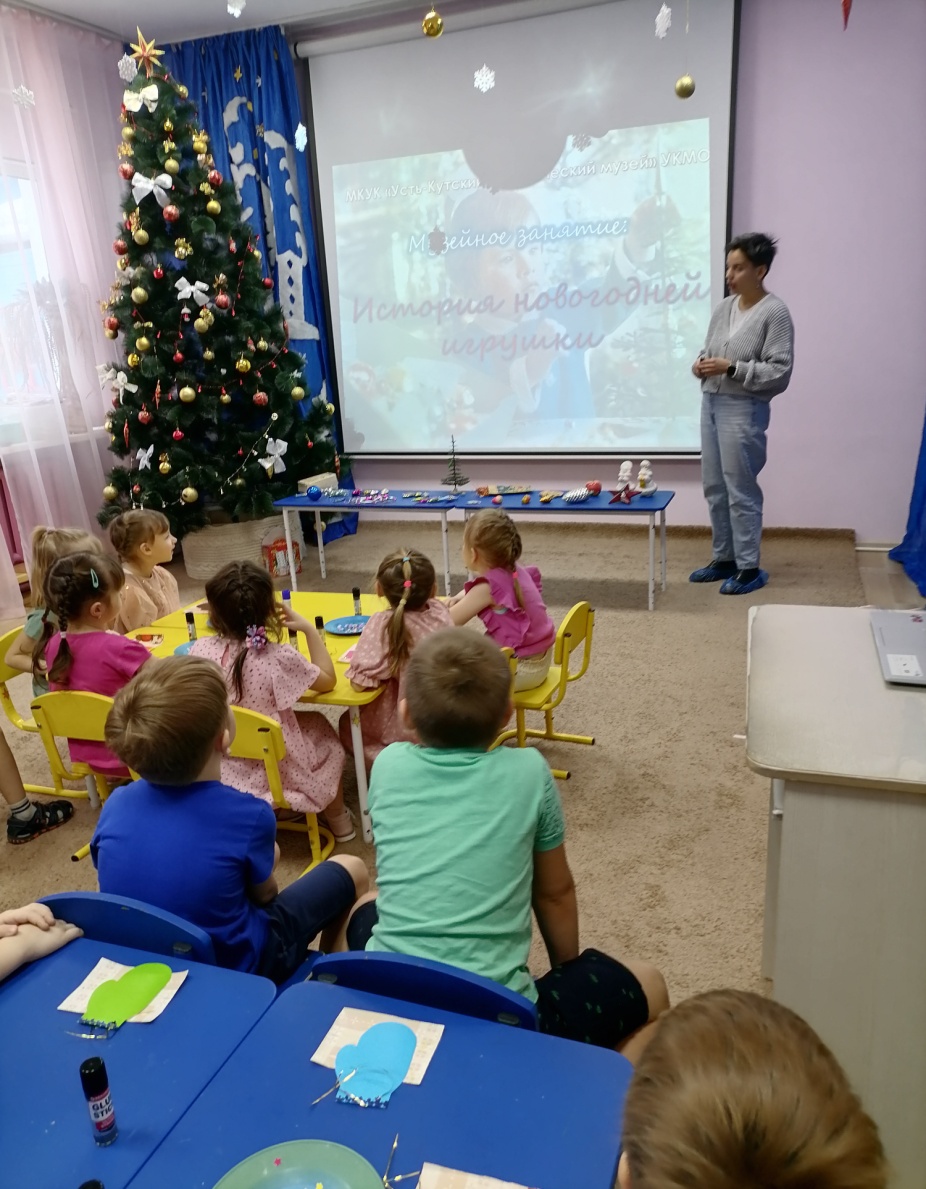 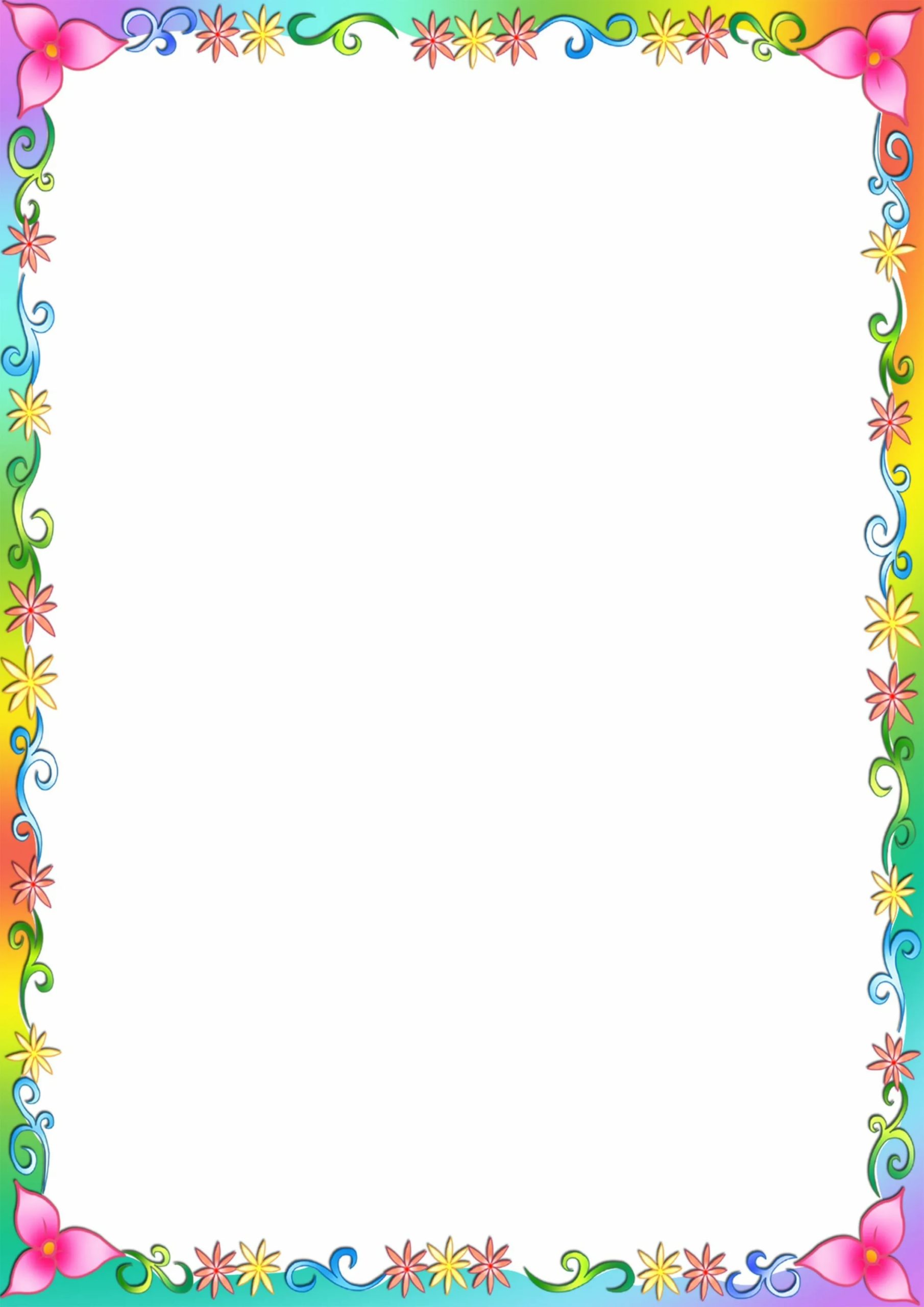 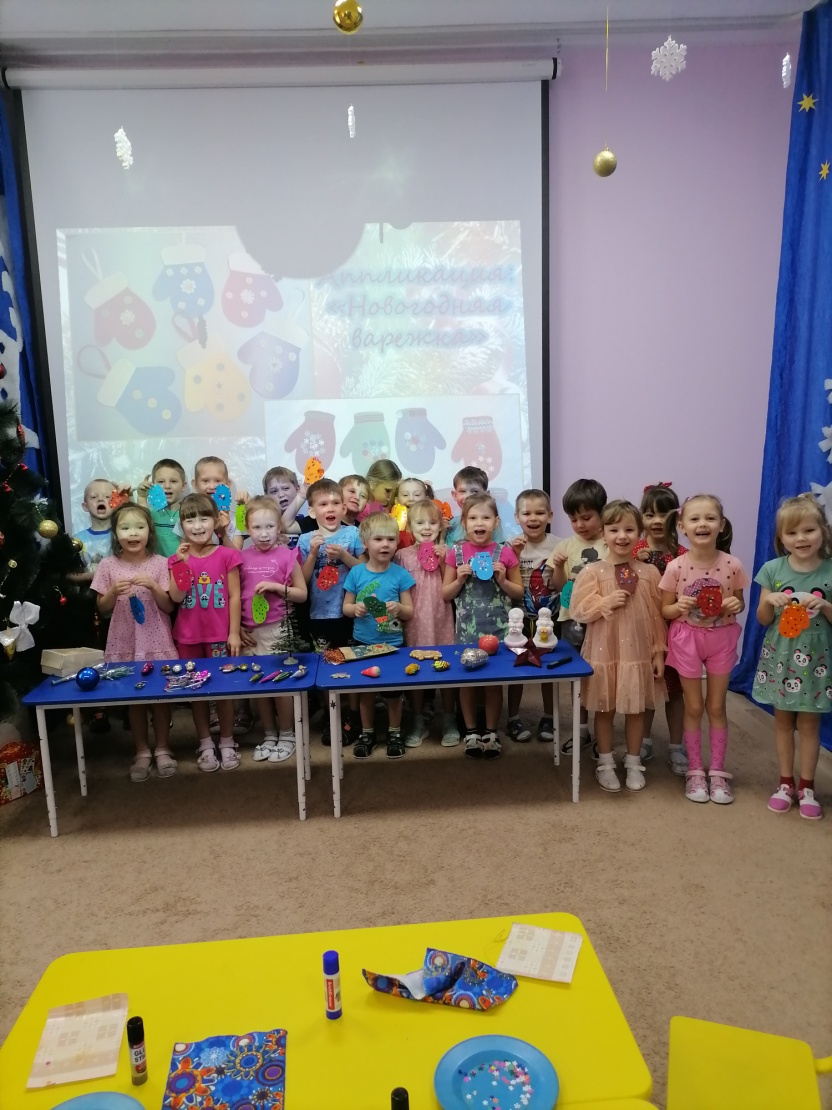 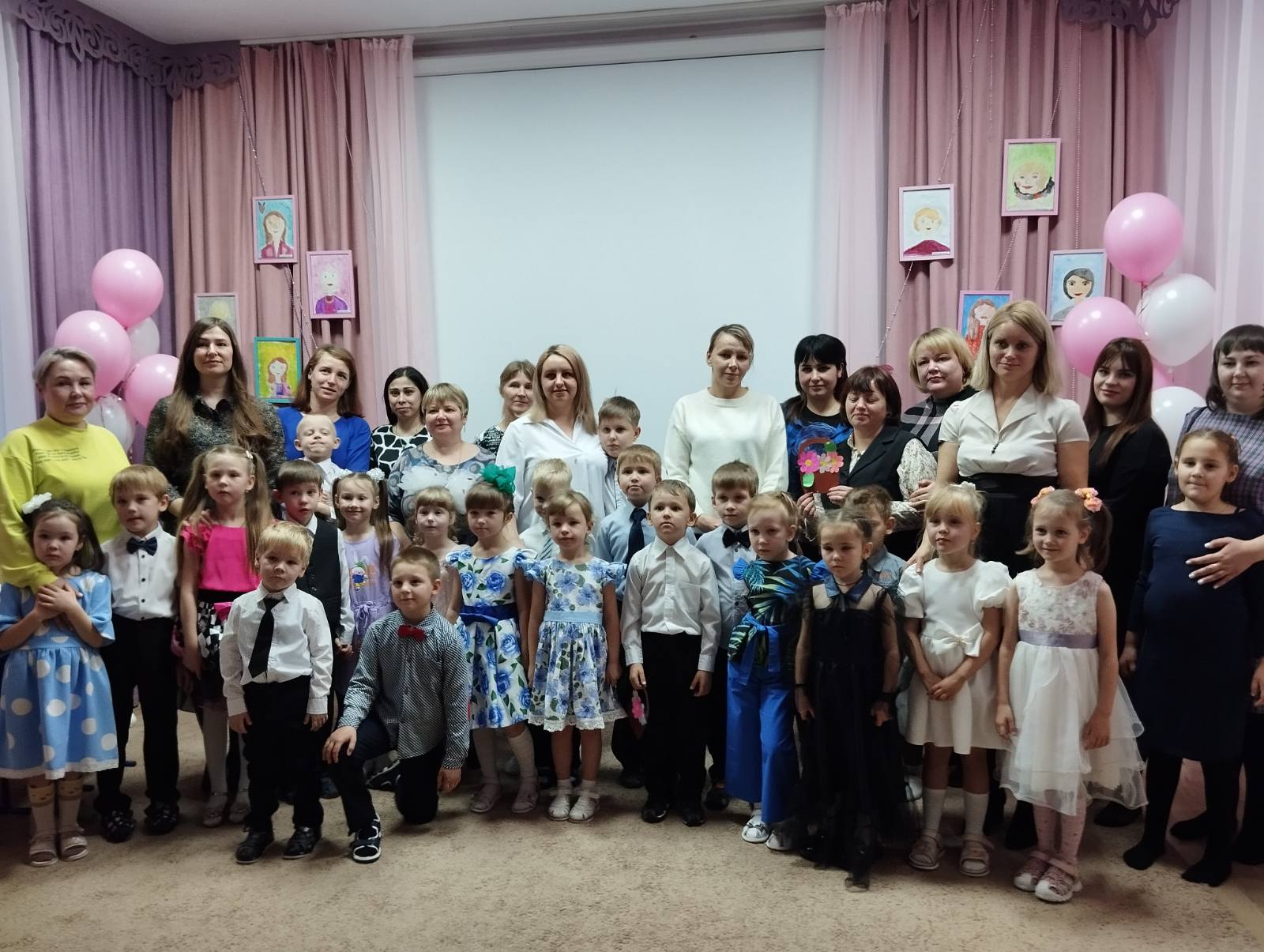